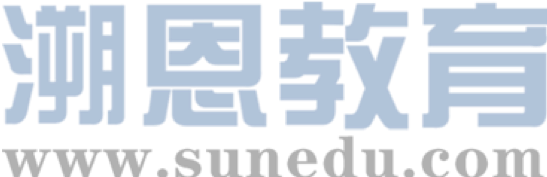 感恩遇见，相互成就，本课件资料仅供您个人参考、教学使用，严禁自行在网络传播，违者依知识产权法追究法律责任。

更多教学资源请关注
公众号：溯恩英语
知识产权声明
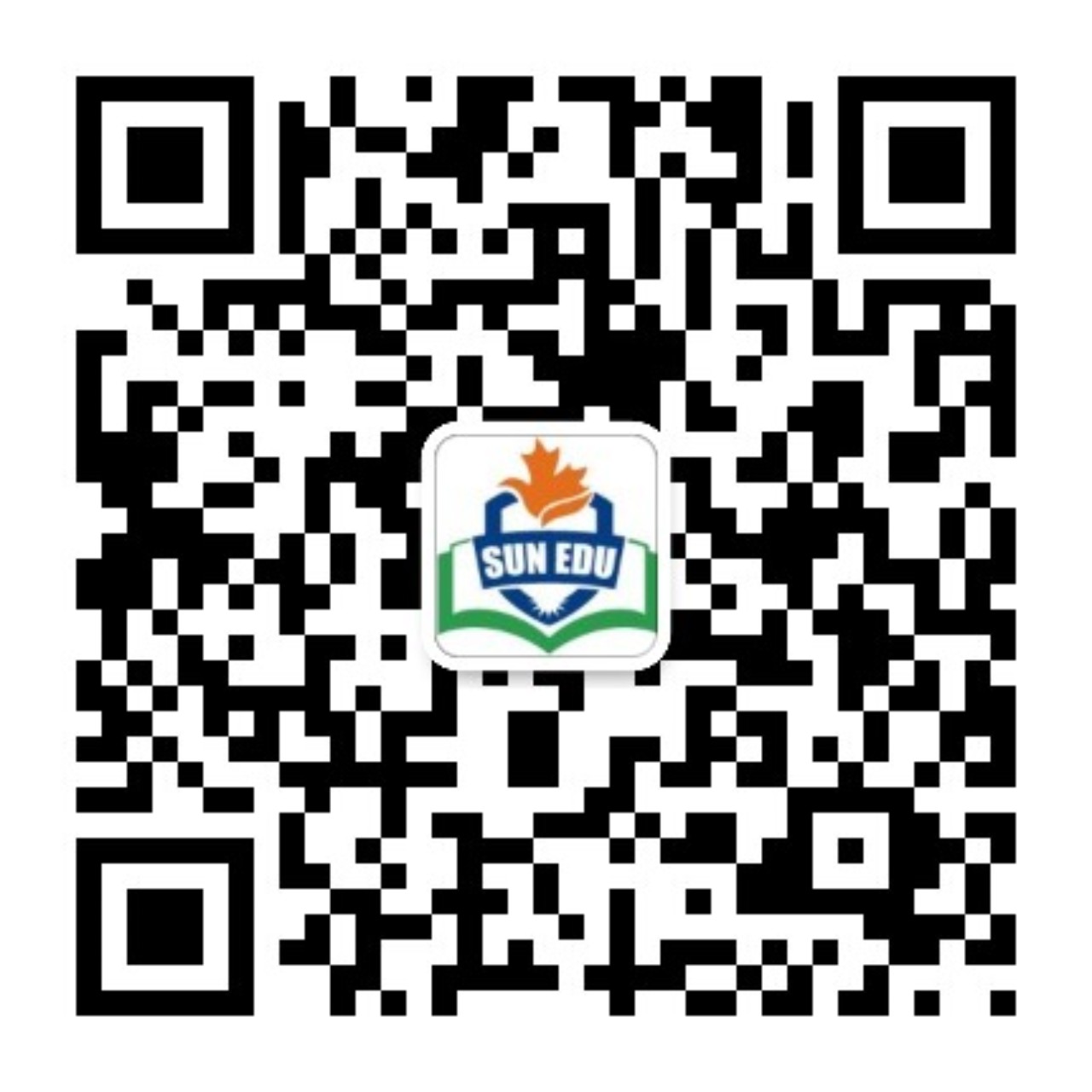 24年2月高二浙江省名校协作体应用文
1
审题
目录
2
框架搭建
CONTENTS
3
重难点分析
4
参考范文
题目
假定你是高中生李华，将在假期和你校的英国交换生Jack共同完成一项研究性学习任务。请给Jack写一封邮件，提议研究偶像对高中生成长的影响。内容包括：
1. 选题理由；
2. 实施方案；
3. 征询意见；

参考词汇：偶像idol
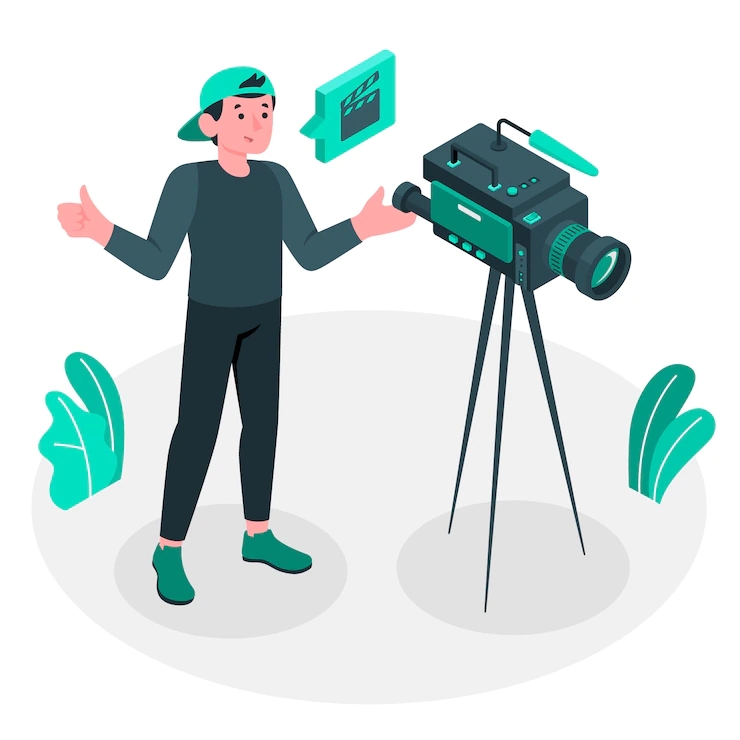 一、审题
应用文审题审什么？
主要点&次要点
时态&
人称
写作对象
体裁
主要点：
话题：偶像对高中生成长的影响
选题理由；
实施方案；
征询意见
次要点：将要共同完成、研究性学习任务
是否需要自我介绍？
是否需要寒暄或问候？
该使用怎么样的语言和语气？
提议信（类似于建议信）
一般现在时
第一、二人称为主
交换生; partner
什么是研究性学习?
research study/project
研究性学习是学生（在教师指导下），从自然、社会和生活中选择和确定专题进行研究，并在研究过程中主动地获取知识、应用知识、解决问题的学习活动。
benefits/purpose
deepen ss’ understanding of subject knowledge
promote ss to learn the methods of scientific research
stimulate ss’sense of inquiry and innovation (探究和创新意识)
cultivate an interdisciplinary mindset that integrates knowledge (培养跨学科思维)
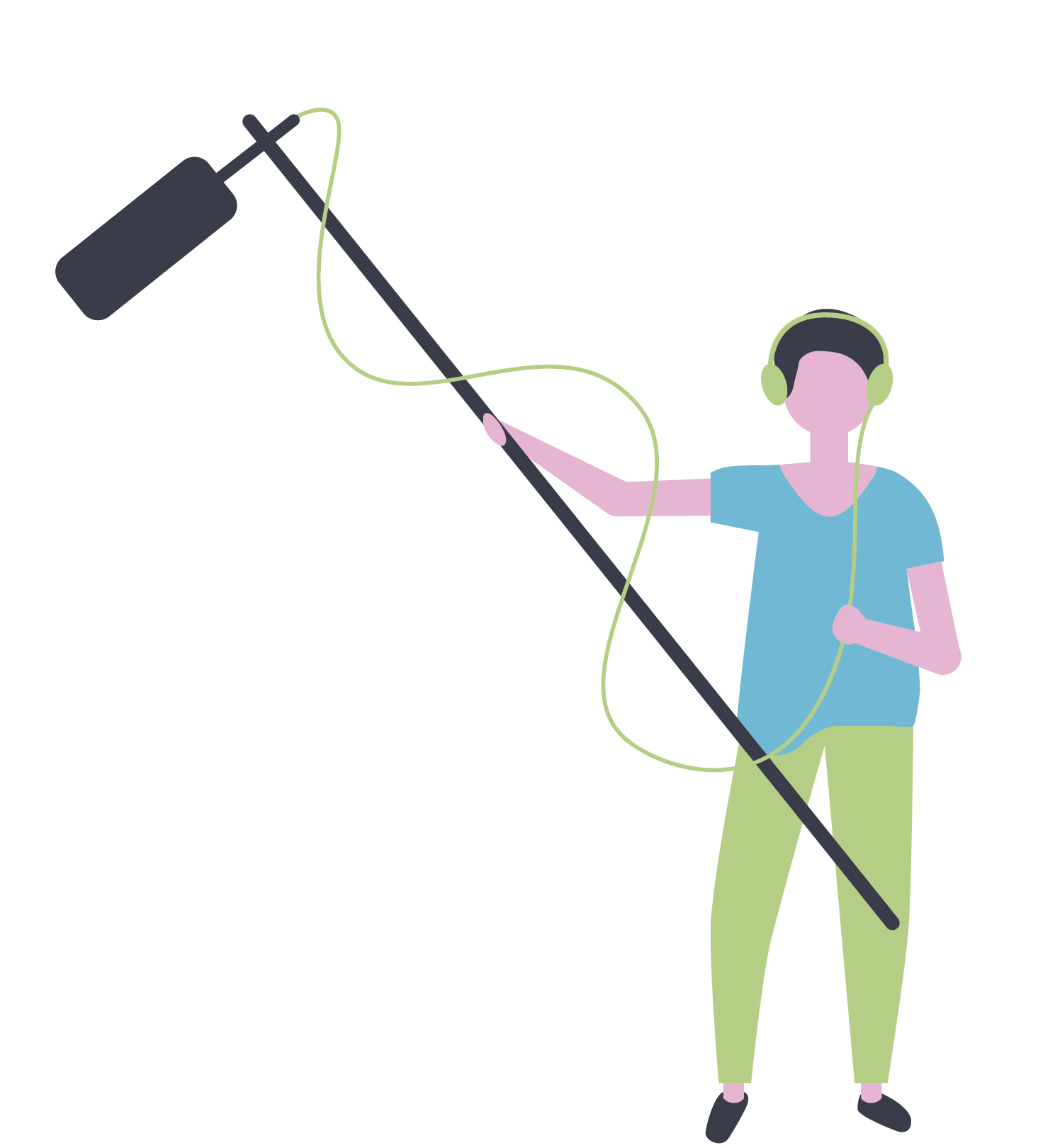 [Speaker Notes: 它不但会使你对学科知识上的理解更为深入，还会促进你学会科学研究的方法、激发你的探究和创新意识、培养综合运用知识的跨学科思维，从而促进日常学科学习进入更深的研究领域。
adj.  [ˌɪntə(r)ˈdɪsɪplɪnəri]]
二、框架搭建
假定你是高中生李华，将在假期和你校的英国交换生Jack共同完成一项研究性学习任务。请给Jack写一封邮件，提议研究偶像对高中生成长的影响。内容包括：
1. 选题理由；
2. 实施方案；
3. 征询意见；
参考词汇：偶像idol
寒暄/问候
普通版：For the research project which we’re going to collaborate in/As we gear up for our research project during the upcoming break, I’d like to propose a topic---The Influence of Idols on High School Students’ Growth. 
富有感情版：Thrilled to learn/Delighted to know we will work together on a research project in the upcoming vacation, ....
首段







正文



尾段
背景
目的
理由+实施方案
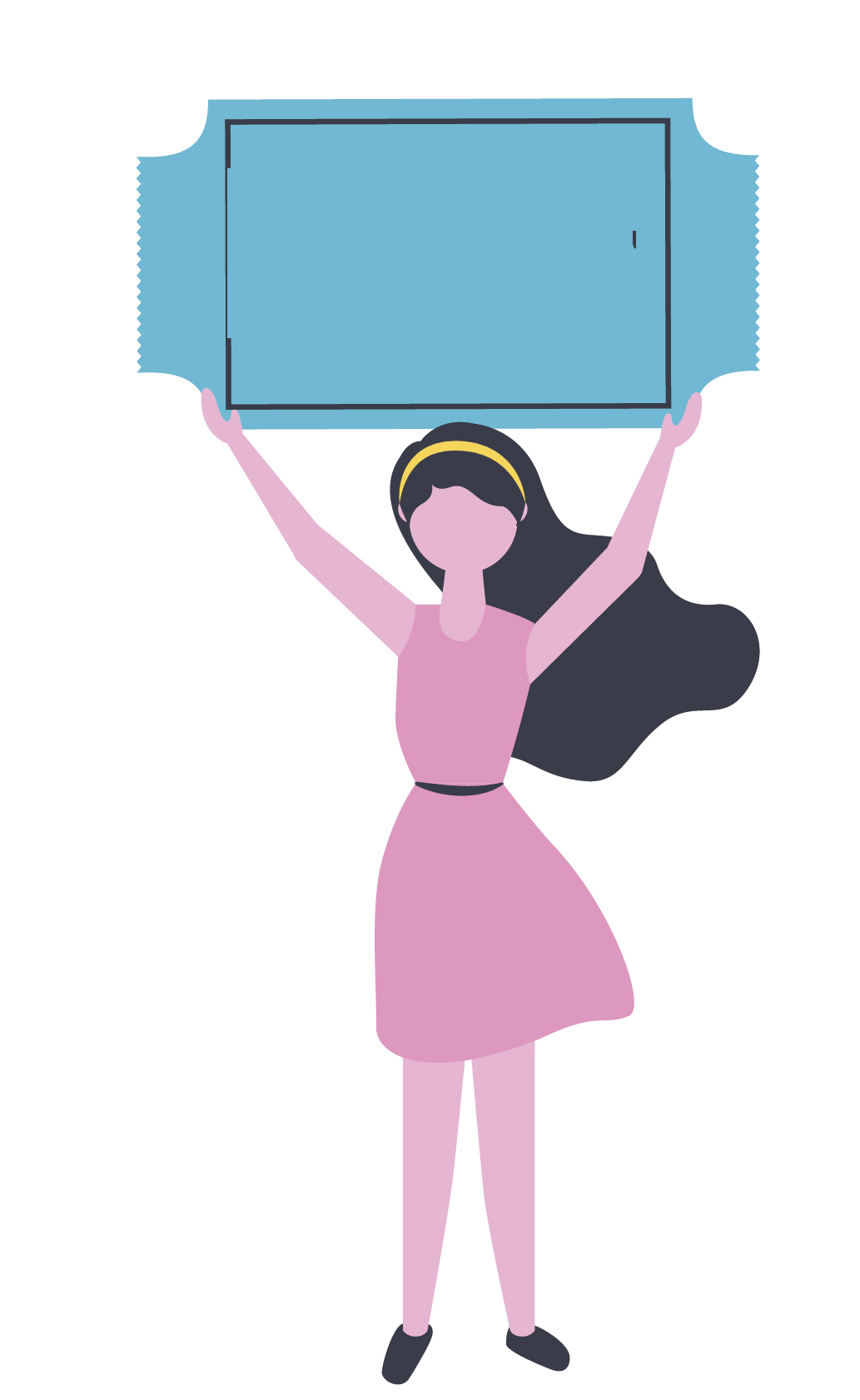 选题特点（流行、贴近生活...）；影响大；中学生现阶段特点
Idol
研究方法
征询意见
期待回复
你对这个话题的看法
是否有其他更好的提议
期待回信
三、重难点之“偶像对高中生成长的影响”话题
What is idol?
a person who is loved, admired, or respected a lot
negative: 
imitate hairstyles or pursue fashions unreasonably
waste a lot of money, time or energy because of the obsession 
endanger the efficiency of study
disturb the daily routines
positive:
establish a correct outlook for life  
help to lead a positive and fruitful life
In conclusion:
Idols have/exert a profound effect on adolescents’ values, aspirations, identity and behaviors.
Idols wield significant influence (施加影响) over young minds, shaping their...
Adolescents , who are at critical stage of growth, can be easily influenced by...
The social phenomenon that idol worship is prevalent among youths has become a hot issue/has aroused heated discussion nowadays. (话题很流行)
[Speaker Notes: prevalent: [ˈprevələnt]=popular
erect:  [ɪˈrekt]build 见解；世界观；人生观/积极而富有成效的生活
exert:  [ɪɡˈzɜrt]运用；行使
wield:  [wild]]
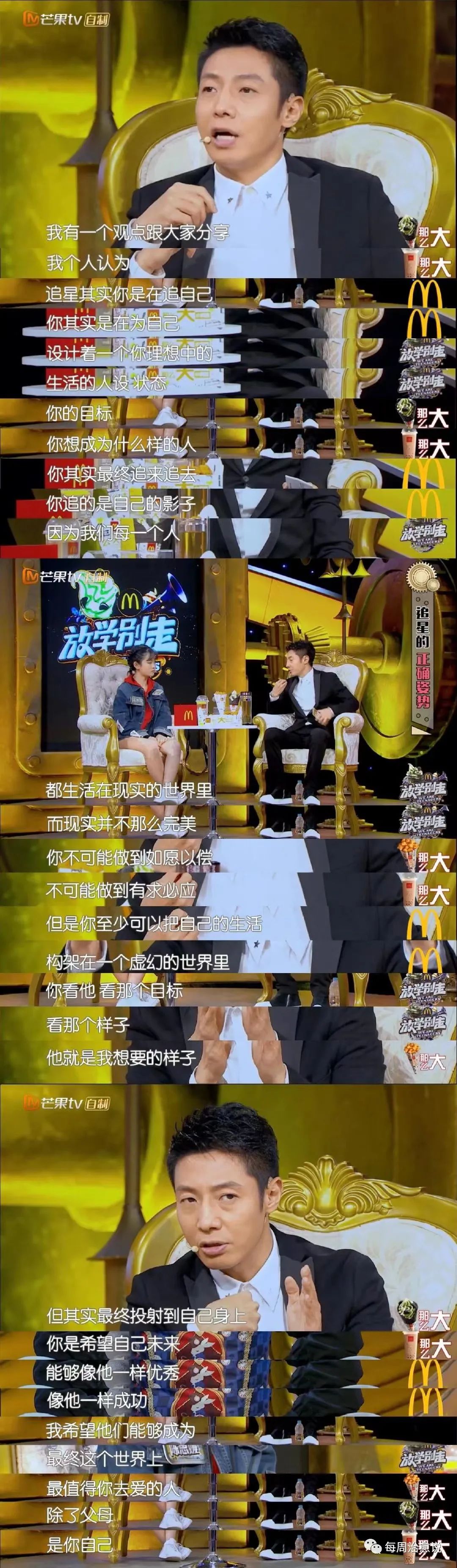 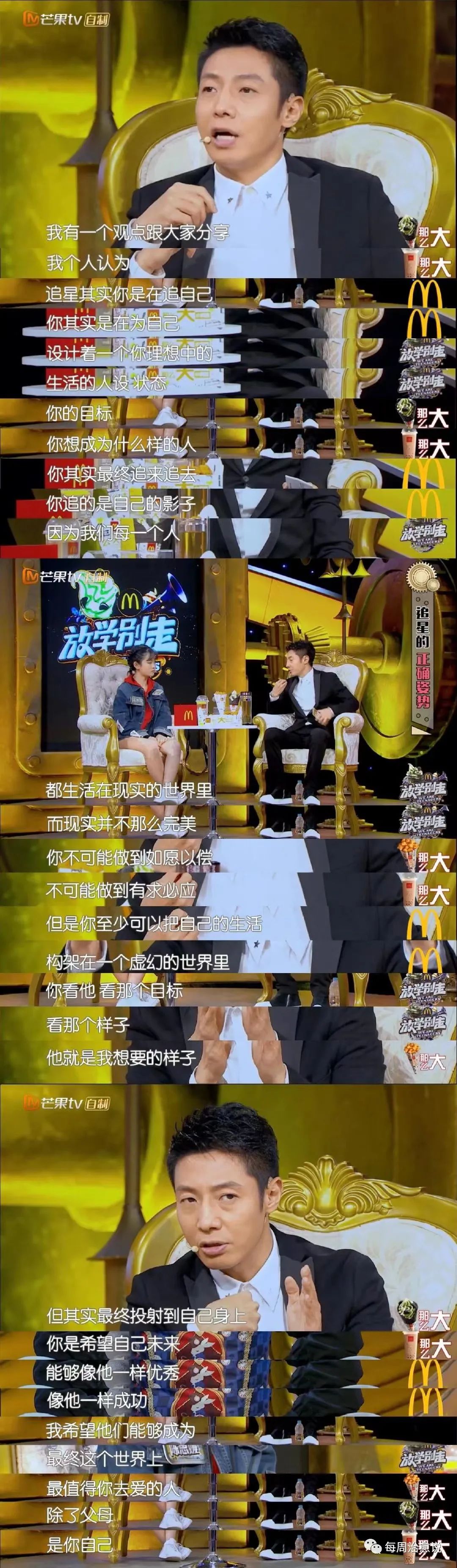 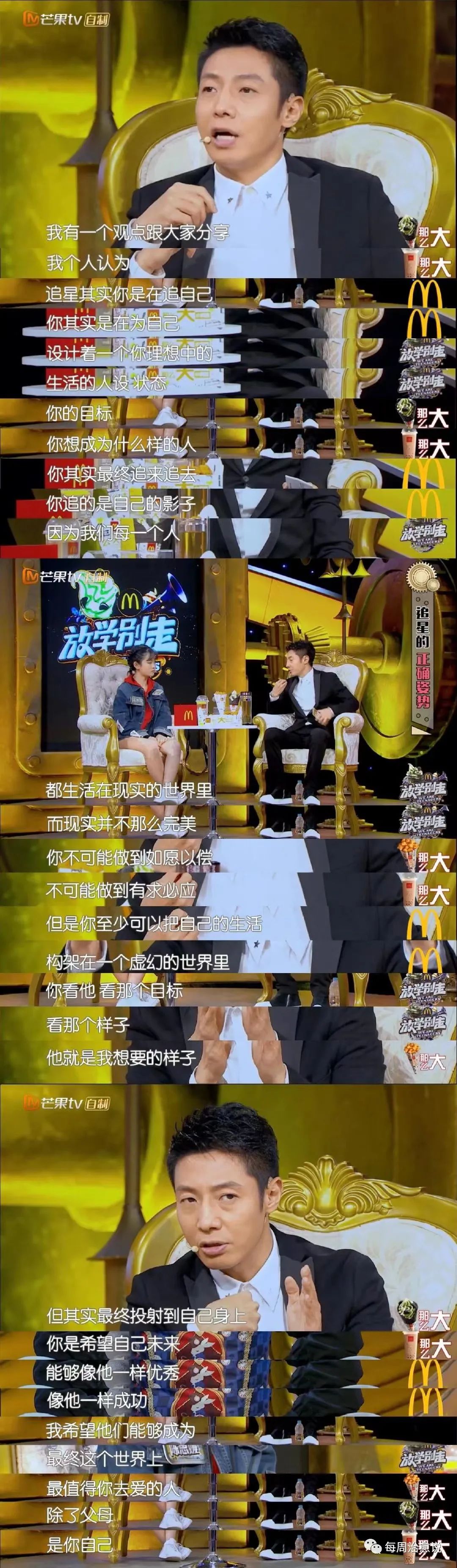 愿你我都可以离自己的偶像越来越近，有一天，你可以和你的偶像平等对话。
[Speaker Notes: ，仅仅有颜值是远远不够的，一定是ta身上的某种才华和精神触动了我们。
对于那些看似疯狂追星的青少年来说，也许他们正是在追星的过程中，寻找着自己的方向和归属感。那些同样在努力奋斗的新生代明星，会成为青少年精神上的向导。
愿你我都可以离自己的偶像越来越近，有一天，你可以和你的偶像平等对话。]
三、重难点之“如何实施研究性学习”
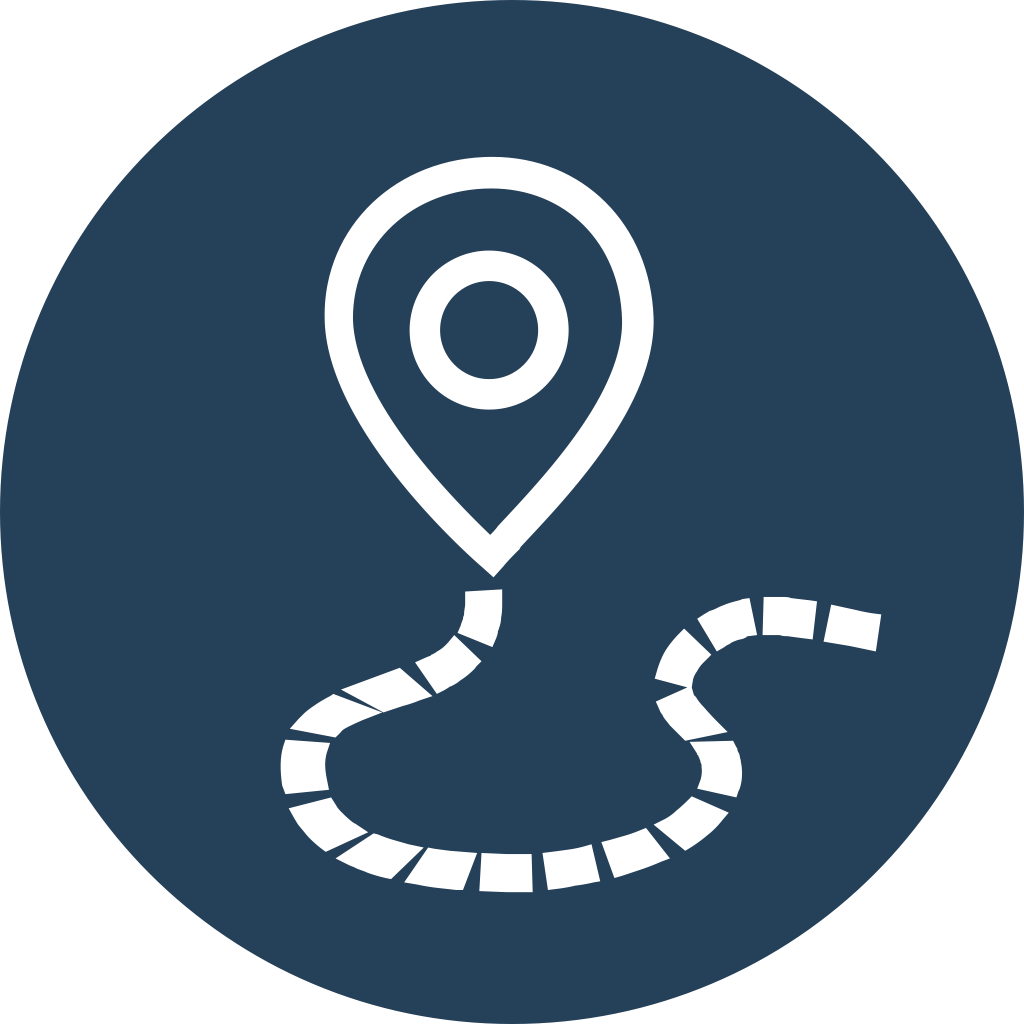 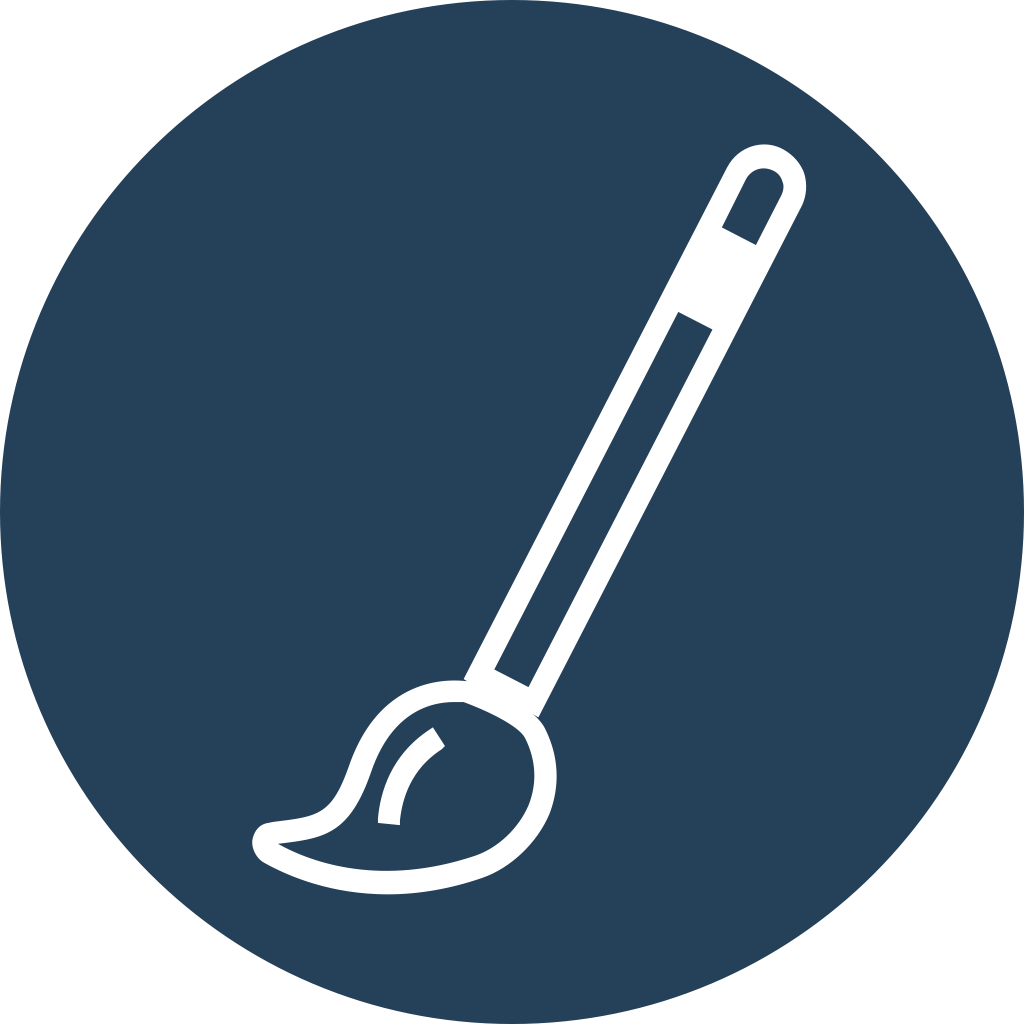 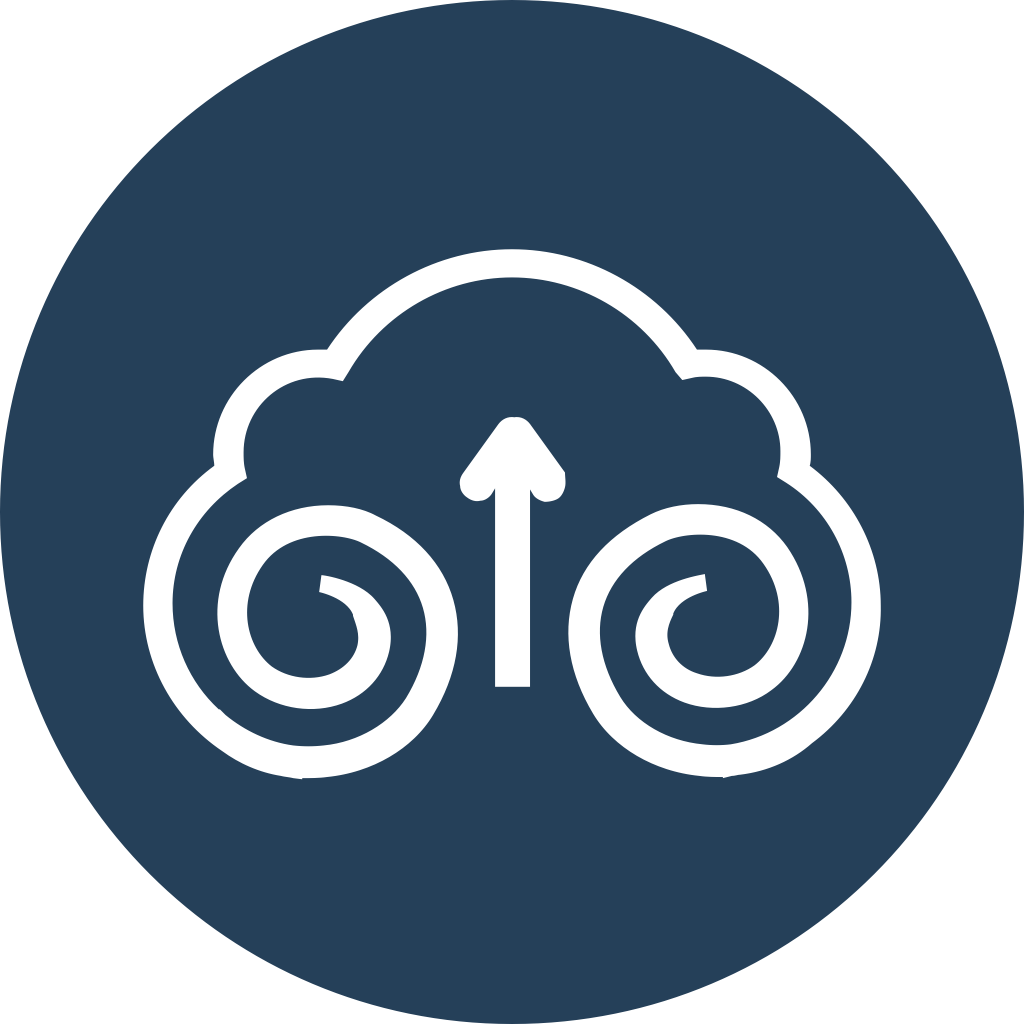 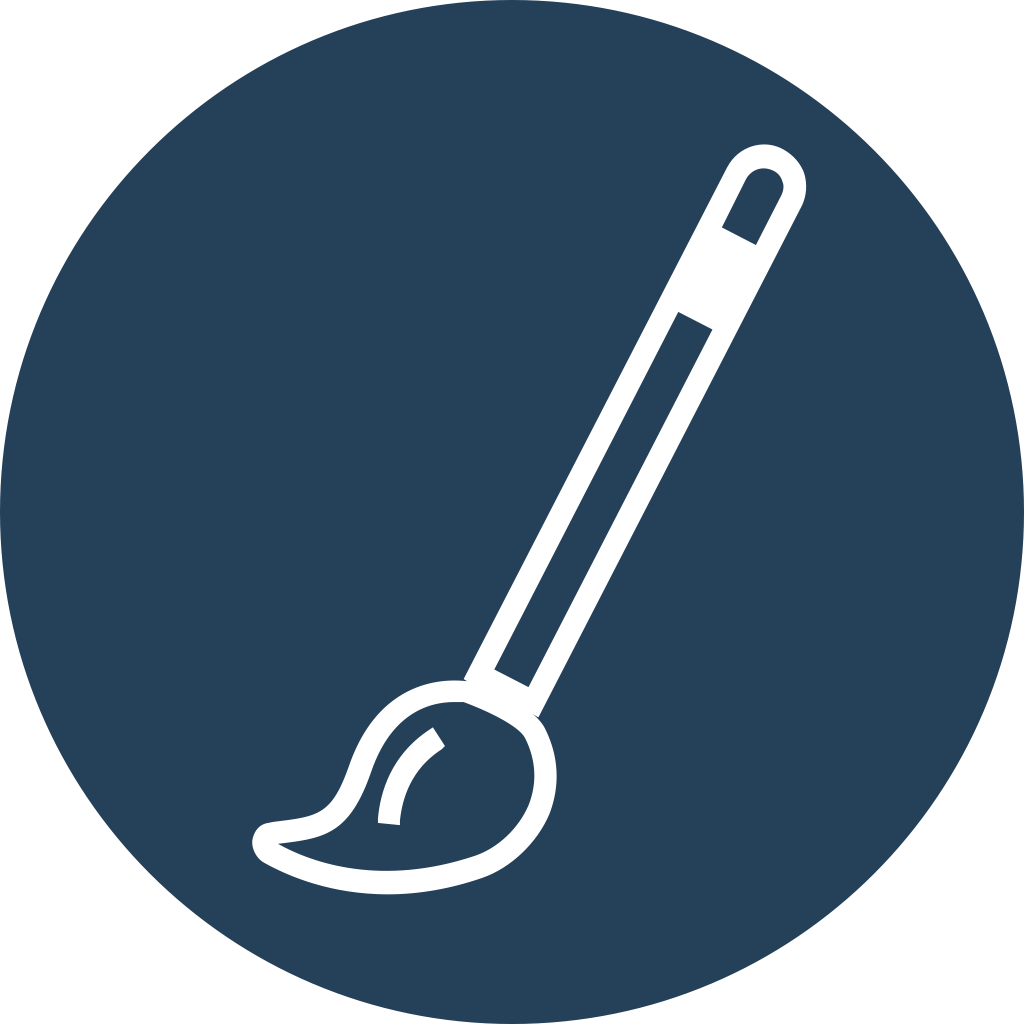 Methods:
questionnaires (online), interview, survey
writing research reports/craft a report
search and summarize literatures
文献综述(review)
collect and 
analyze data
employ a mixed-methods approach, including...
design online questionnaires/conduct surveys and interviews to gather datas
select 50 ss randomly
interview/consult experts
[Speaker Notes: 文献综述：作者在大量广泛阅读某一领域（或课题）已发表的文献资料的基础上，选取有用的信息，归纳整理， 分析研究，进而综合描述该领域（或课题）国内外的研究新成果，预测发展趋势，或提出问题、意见和建议]
征询意见/期待回复
Before we proceed/finalize (最后定下来)/settle our research plan,
I’m eager to hear your thoughts. 
What’s you idea about the topic?/What’s your opinion of it?
Does this topic intrigue/interest you, or do you have alternative ideas in mind?
Your input will be crucial/essential in shaping the direction of our study.
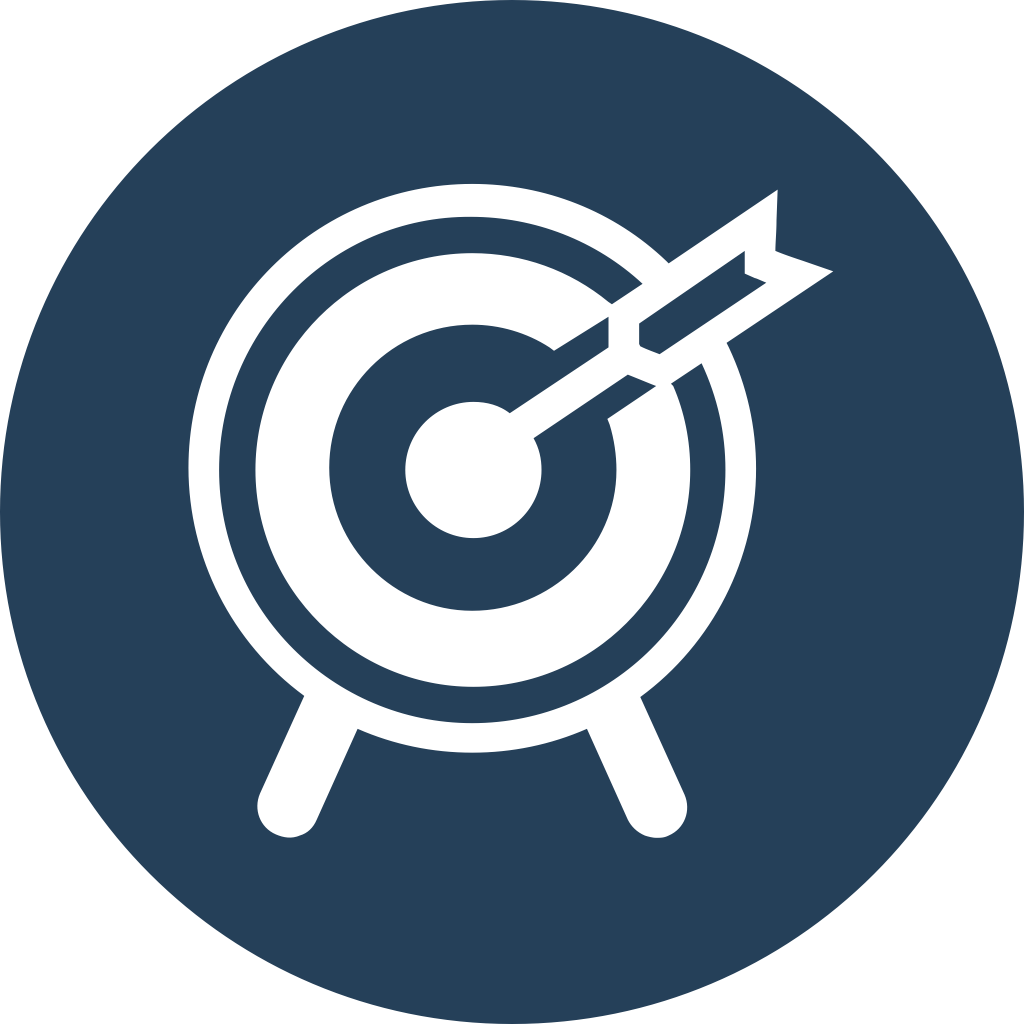 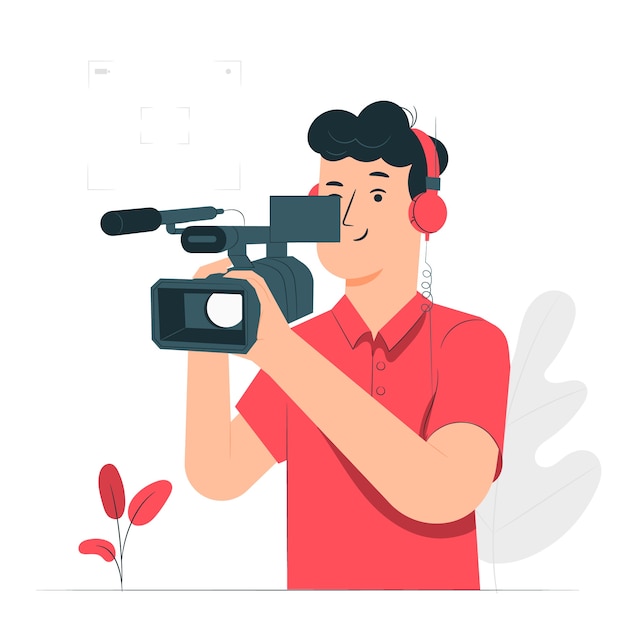 I’m really looking forward to working together with you.
Looking forward to your response/early reply.
Looking forward the close collaboration with you and anticipating a prompt reply!
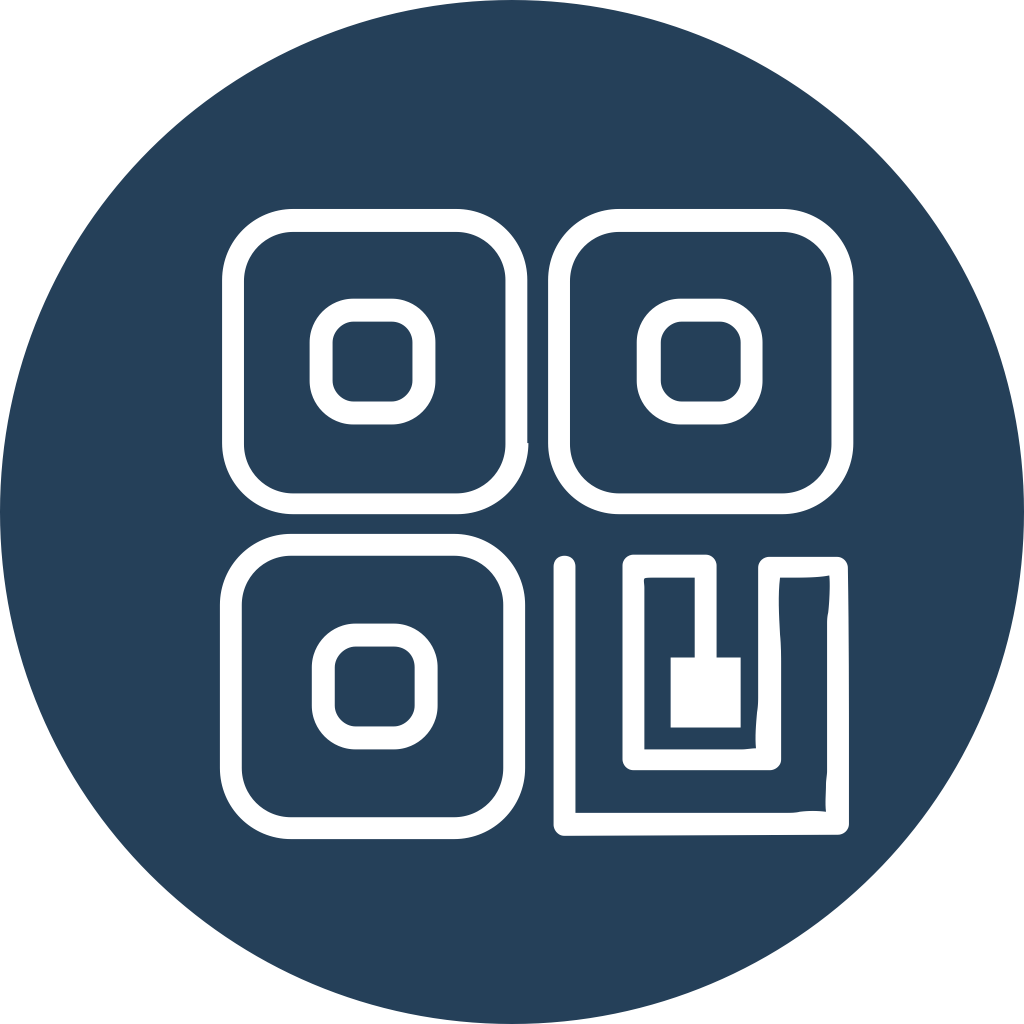 四、参考范文
Dear Jack, 
I hope this email finds you well. I am excited that we are to work together on a research project during the upcoming holidays. 
After giving it some thought, I would like to propose a project that explores the influence of idols on the growth of high school students. That’s because idols, ranging from celebrities to common people who inspire them, often serve as role models and can have a profound impact on teenagers’ values and behaviors. Our approach would involve surveying peers, analyzing data, and perhaps interviewing educators to gain deeper insights. 
Would this be something you’re interested in? Please let me know your thoughts at your earliest convenience, as I am eager to embark on this research journey with you. 
Yours, 
Li Hua
Dear Jack, 
How’s everything going? I have an intriguing topic in mind for our research project in the upcoming holidays that I believe might interest you — The Influence of Idols on High School Students’ Growth. 
My inspiration stems from observing how idols can significantly shape young people’s values, self-identity, and behaviors. The project will involve conducting surveys and interviews with a diverse group of high school students to gather data on their perspectives regarding idols and write a comprehensive report detailing (详述) our conclusions and insights. 
What do you think of it? I’m really keen to get your perspective on this.
Yours, 
Li Hua
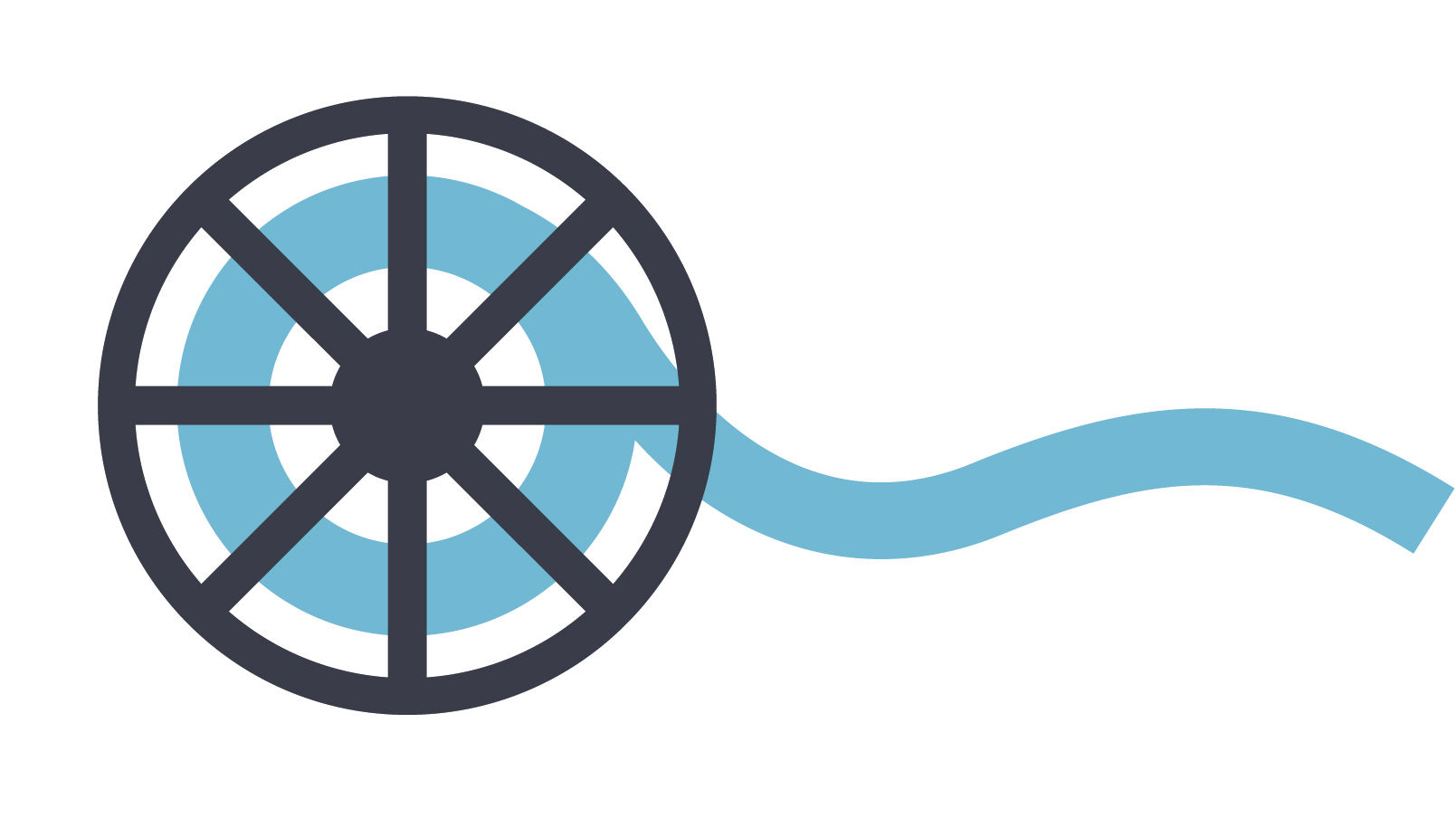 感谢聆听